UBND THỊ XÃ BUÔN HỒ
TRƯỜNG MN HOA HỒNG
Đề tài: Khám phá 1 số loại hoa
Chủ đề: Thực vật
Lớp: Lá 1
Ngày dạy: 24/12/2024
Người day: Nguyễn Thị Tuyết nhung
PhÇn I. G©y høng thó.
C« cho trÎ ®äc bµi th¬: Hoa kÕt tr¸i.
- Trong bµi th¬ “ Hoa kÕt tr¸i” nãi ®Õn nh÷ng lo¹i hoa g×?( Hoa cµ, hoa m­íp, hoa lùu, hoa võng, hoa ®ç, hoa mËn)
- Nh÷ng lo¹i hoa ®ã kÕt thµnh qu¶ cho chóng m×nh ¨n.
- §Ó cã qu¶ ¨n chóng ta ph¶i lµm g×? ( ch¨m sãc c©y, t­íi n­íc, b¾t s©u cho c©y, kh«ng ®­îc h¸i hoa bÎ cµnh)
Hoa cúc
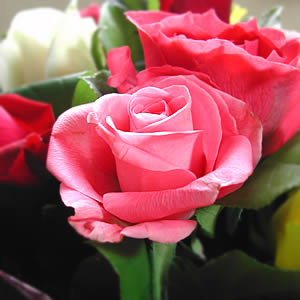 Hoa Hồng
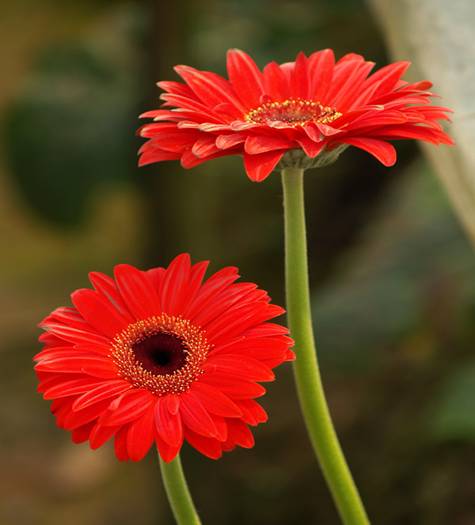 Hoa Đồng Tiền
Hoa sen
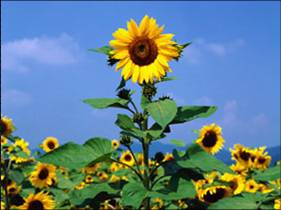 Hoa hướng dương
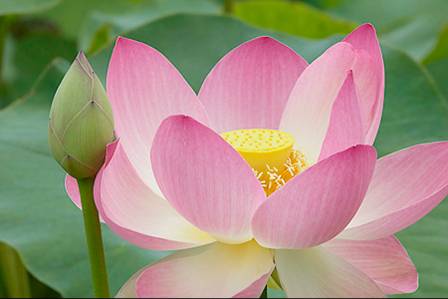 §µi hoa
 ë gi÷a b«ng hoa, trong ®µi cã h¹t, h¹t sen ®­îc dïng lµm møt hoÆc lµm thuèc, cho vµo c¸c mãn ¨n, h¹t sen rÊt bæ.
C¸nh hoa
C¸nh hoa sen to,thu«n trßn,cã nhiÒu c¸nh xÕp chång lªn nhau trªn cuèng hoa
Quan s¸t ®µm tho¹i
- C« vµ ch¸c ch¸u sÏ cïng t×m hiÓu vÒ 1 sè lo¹i hoa nhÐ
Nhuþ hoa
Cã mµu vµng,ë xung quanh ®µi hoa.
C« cã c©u ®è, líp m×nh nghe xem c©u ®è nãi vÒ hoa g× nhÐ?
Hoa g× në gi÷a mïa hÌ
Trong ®Çm th¬m m¸t l¸ xoÌ che «?
Cuèng hoa
Th¼ng,h¬i mÒm. Hoa sen trång ë d­íi n­íc,hoa cã mïi th¬m.
§ã lµ hoa g×?
Hoa Sen
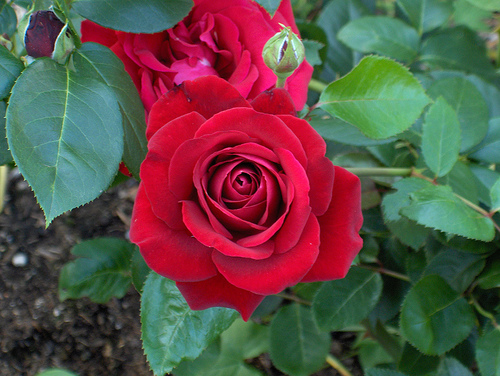 Cµnh hoa cã gai nhän,cã l¸ xÕp sung quanh, hoa hång cã mïi th¬m.hoa hång cã nhiÒu mµu.
Cµnh hoa
Nô hoa
C« cã mét c©u ®è n÷a.C¸c ch¸u xem c©u ®è nãi vÒ hoa g× nhÐ.
Th©n cµnh cã nhiÒu gai
H­¬ng th¬m táa sím mai
Tr¾ng, hång nhung nhiÒu lo¹i
§è b¹n biÕt hoa g× ?
Nhuþ hoa
ë gi÷a b«ng hoa, cã mµu vµng
L¸ hoa
L¸ hoa hång trßn h¬i thu«n ,xung quang cã r¨ng c­a,cã mµu xanh,
C¸nh hoa.
C¸nh trßn,mµu ®á,nhiÒu c¸nh,xÕp chång lªn nhau
Hoa Hång
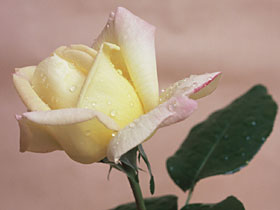 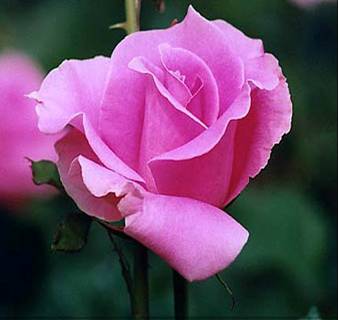 Më réng mµu s¾c hoa hång
Hoa Hång Kem
Hoa Hång TÝm
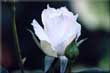 Hoa Hång Vµng
Hoa Hång Tr¾ng
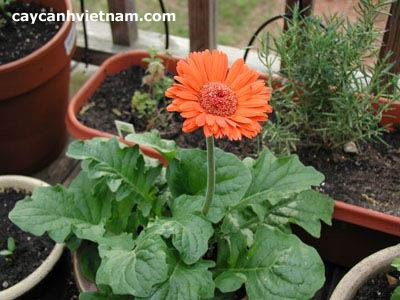 C¸nh hoa
C¸nh nhá, dµi,nhiÒu
 c¸nh xÕp chång lªn nhau
Nhuþ Hoa
Nhuþ hoa ë gi÷a b«ng hoa
C« cho trÎ chèn c«.
Cuèng hoa
MÒm, th¶ng,kh«ng cã gai,
L¸ hoa
L¸ hoa to vµ dµi hoa ®ång tiÒn kh«ng cã mïi, cã nhiÒu mµu s¾c
Hoa §ång TiÒn
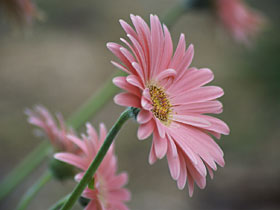 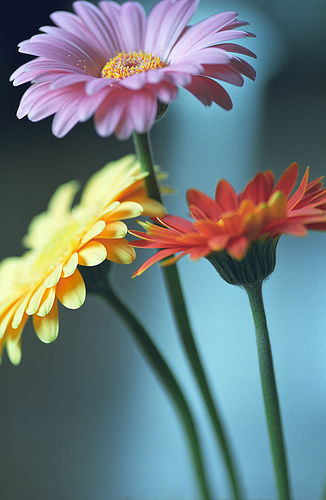 Më réng mµu s¾c cña Hoa §ång TiÒn.
Mở rộng
Hoa ly
Hoa súng
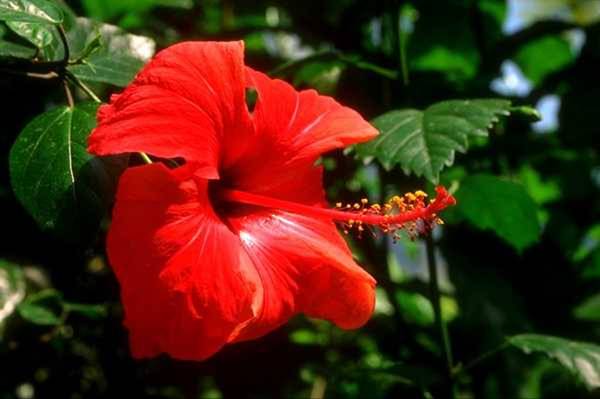 Hoa dâm bụt
Hoa phong lan
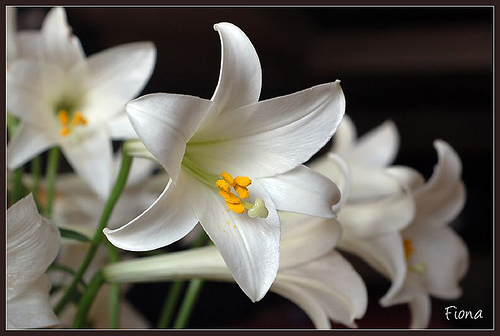 Hoa loa kèn
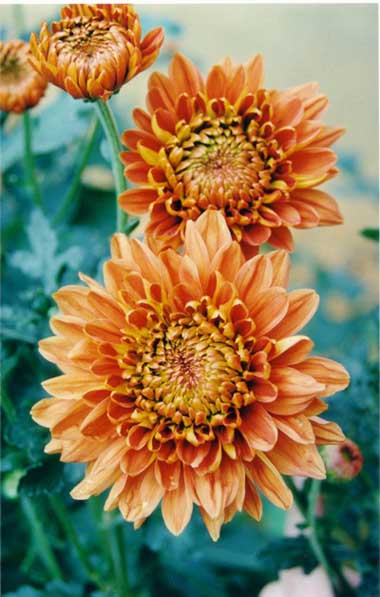 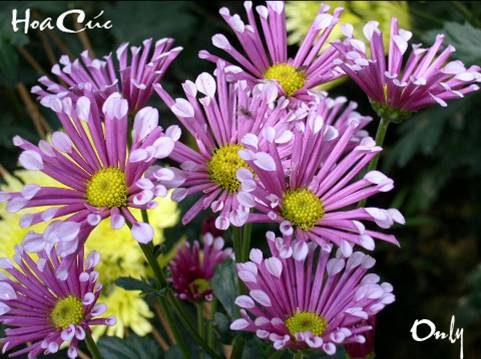 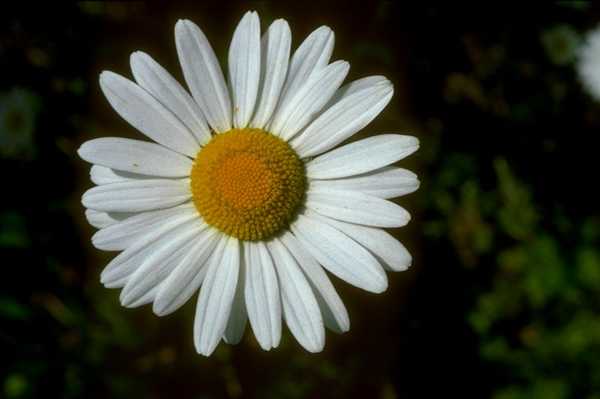 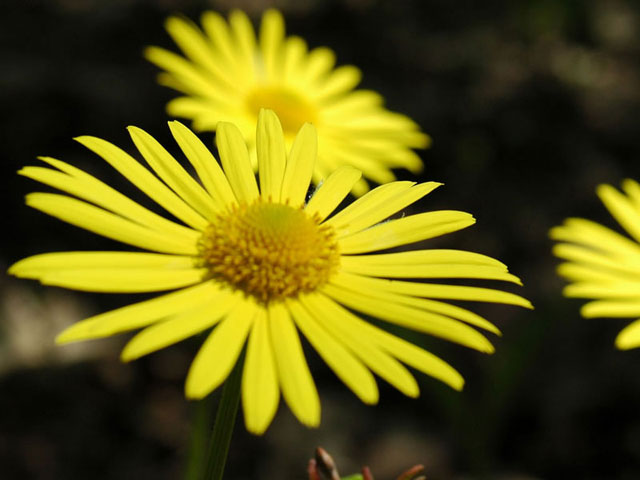 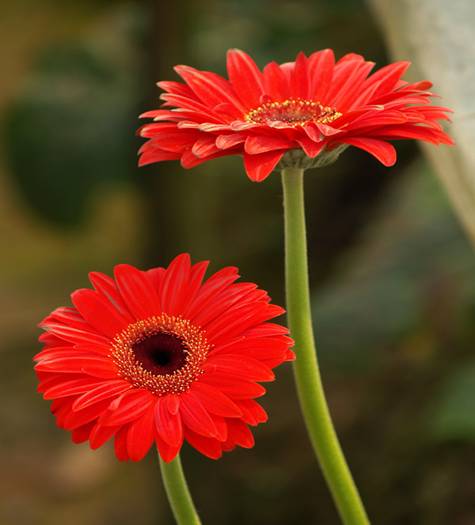 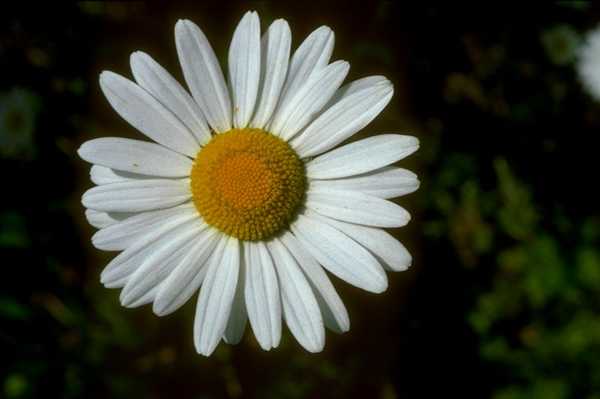